FICHA TÉCNICA
Vinho Regional Lisboa Baías e EnseadasArinto Reserva 2020
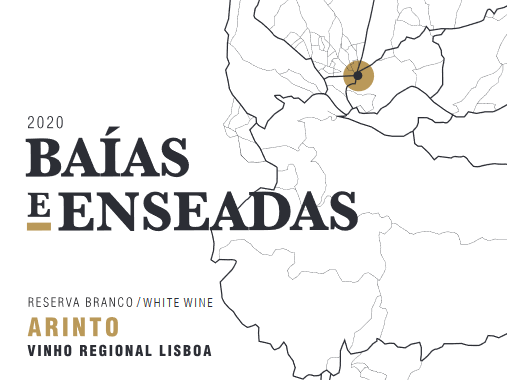 Região – Concelho de Sintra. Proximidade do mar.
Sabor – Fresco, mineral, salgado, acidez equilibrada.
Colheita – Última semana de Setembro, colheita manual em caixas de 15kgs.
Vinificação – Começo da fermentação em cubas de inox com temperatura controlada entre 16º e 18º, terminando a fermentação em barricas de carvalho francês usadas. Estágio de seis meses em barrica com batonnage semanal.
Nº de garrafas – 1000
Grau – 13,5º
Acidez total – 7,6 g/dm3
Açúcares totais – 4,8 g/l
pH – 3,2
FICHA TÉCNICA
Vinho Regional Lisboa Baías e EnseadasFernão Pires 2020
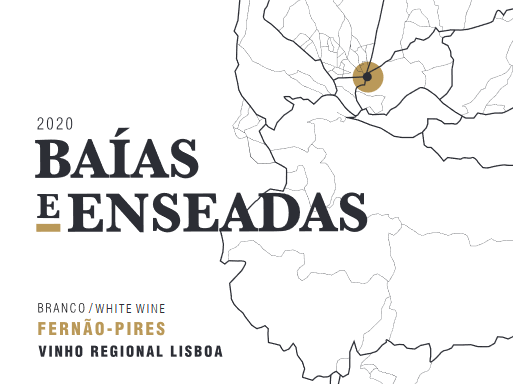 Região – Concelho de Sintra. Proximidade do mar.
Sabor – Fresco, mineral, salgado, ligeiro tropical, acidez equilibrada.
Colheita – Primeira semana de Setembro, colheita manual em caixas de 15kgs.
Vinificação – Começo da fermentação em cubas de inox com temperatura controlada entre 16º e 18º, terminando a fermentação em barricas de carvalho francês usadas. Estágio de seis meses em barrica com batonnage semanal.
Nº de garrafas – 1000
Grau – 13º
Acidez total – 6,4 g/dm3
Açúcares totais – 4,8 g/l
pH – 3,4
FICHA TÉCNICA
Vinho Regional Lisboa Baías e EnseadasFernão Pires Escolha Pessoal 2020
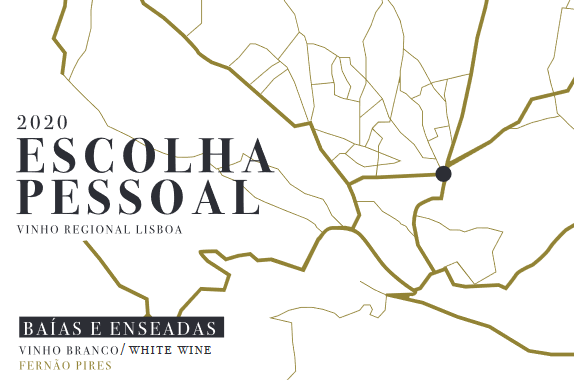 Região – Concelho de Sintra. Proximidade do mar.
Sabor – Fresco, mineral, salgado, ligeiro tropical, acidez equilibrada.
Colheita – Primeira semana de Setembro, colheita manual em caixas de 15kgs.
Vinificação – Começo da fermentação em cubas de inox com temperatura controlada entre 16º e 18º, terminando a fermentação em barricas de carvalho francês usadas. Estágio de seis meses em barrica com batonnage semanal.
Nº de garrafas – 1000
Grau – 13º
Acidez total – 6,4 g/dm3
Açúcares totais – 4,6 g/l
pH – 3,3
FICHA TÉCNICA
Vinho Regional Lisboa Baías e EnseadasMalvasia Reserva 2020
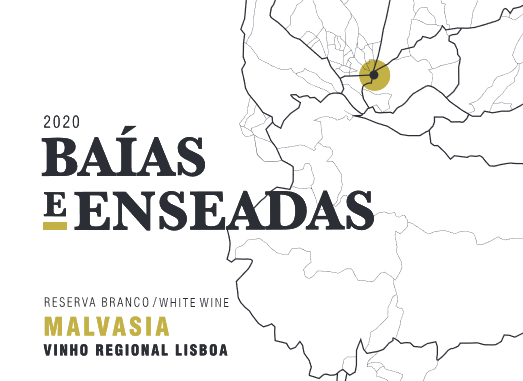 Região – Concelho de Sintra. Proximidade do mar.
Sabor – Fresco, mineral, salgado, acidez equilibrada.
Colheita – Primeira semana de Outubro, colheita manual em caixas de 15kgs.
Vinificação – Começo da fermentação em cubas de inox com temperatura controlada entre 16º e 18º, terminando a fermentação em barricas de carvalho francês usadas. Estágio de seis meses em barrica com batonnage semanal.
Nº de garrafas – 1000
Grau – 12,5º
Acidez total – 7,2 g/dm3
Açúcares totais – < 1,5 g/l
pH – 3,2
FICHA TÉCNICA
Vinho Regional Lisboa Baías e EnseadasMalvasia Escolha Pessoal 2020
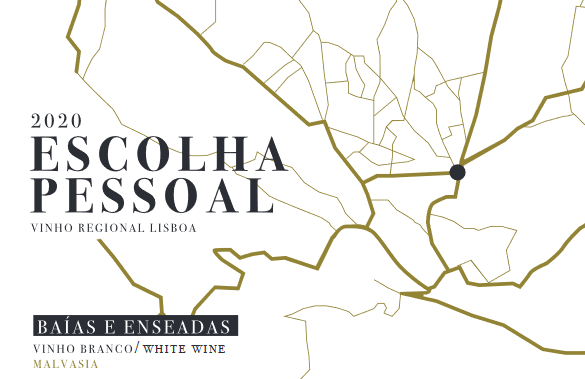 Região – Concelho de Sintra. Proximidade do mar.
Sabor – Fresco, mineral, salgado, acidez equilibrada.
Colheita – Primeira semana de Outubro, colheita manual em caixas de 15kgs.
Vinificação – Começo da fermentação em cubas de inox com temperatura controlada entre 16º e 18º, terminando a fermentação em barricas de carvalho francês usadas. Estágio de seis meses em barrica com batonnage semanal.
Nº de garrafas – 1000
Grau – 12º
Acidez total – 7,1 g/dm3
Açúcares totais – < 1,5 g/l
pH – 3,2
FICHA TÉCNICA
Vinho Regional Lisboa Baías e EnseadasChardonnay Reserva 2020
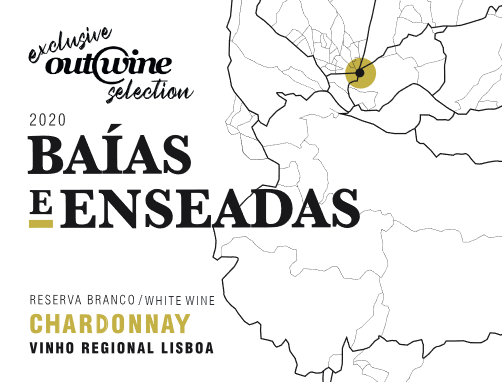 Região – Concelho de Sintra. Proximidade do mar.
Sabor – Fresco, mineral, salgado, ligeiro tropical, acidez equilibrada.
Colheita – Primeira semana de Setembro, colheita manual em caixas de 15kgs.
Vinificação – Começo da fermentação em cubas de inox com temperatura controlada entre 16º e 18º, terminando a fermentação em barricas de carvalho francês usadas. Estágio de seis meses em barrica com batonnage semanal.
Nº de garrafas – 1000
Grau – 12,5º
Acidez total – 6,9 g/dm3
Açúcares totais – 3,3 g/l
pH – 3,3
FICHA TÉCNICA
Vinho Regional Lisboa Baías e EnseadasCastelão 2020
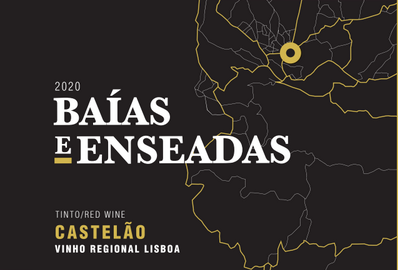 Região – Concelho de Sintra. Proximidade do mar.
Sabor – Frutado, elegante, salino e fresco.
Colheita – Última semana de Setembro, colheita manual em caixas de 15kgs.
Vinificação – Fermentação em selhas de mil litros com temperatura controlada entre 22º e 24º. Fermentação malo-láctica em cubas de inox. Estágio de seis meses em barrica usada.
Nº de garrafas - 1.000
Grau – 12,5º
Acidez total – 5,1 g/dm3
Açúcares totais - 0,6 g/l
pH – 3,6
FICHA TÉCNICA
Vinho Regional Lisboa Baías e EnseadasTinto 2020
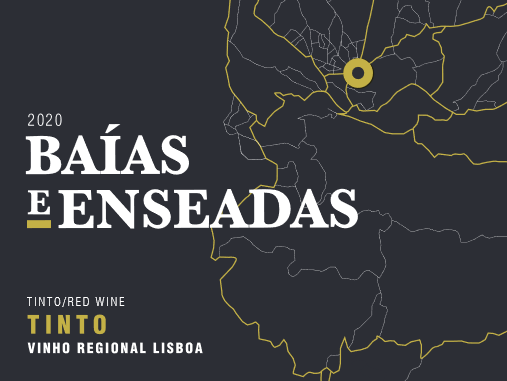 Região – Concelho de Sintra. Proximidade do mar.
Sabor – Frutado, elegante, salino e fresco.
Colheita – Primeira semana de Outubro, colheita manual em caixas de 15kgs.
Vinificação – Fermentação em selhas de mil litros com temperatura controlada entre 22º e 24º. Fermentação malo-láctica em cubas de inox. Estágio de seis meses em barrica usada.
Nº de garrafas – 1000
Grau – 12º
Acidez total – 6,3 g/dm3
Açúcares totais – < 0,6 g/l
pH – 3,4